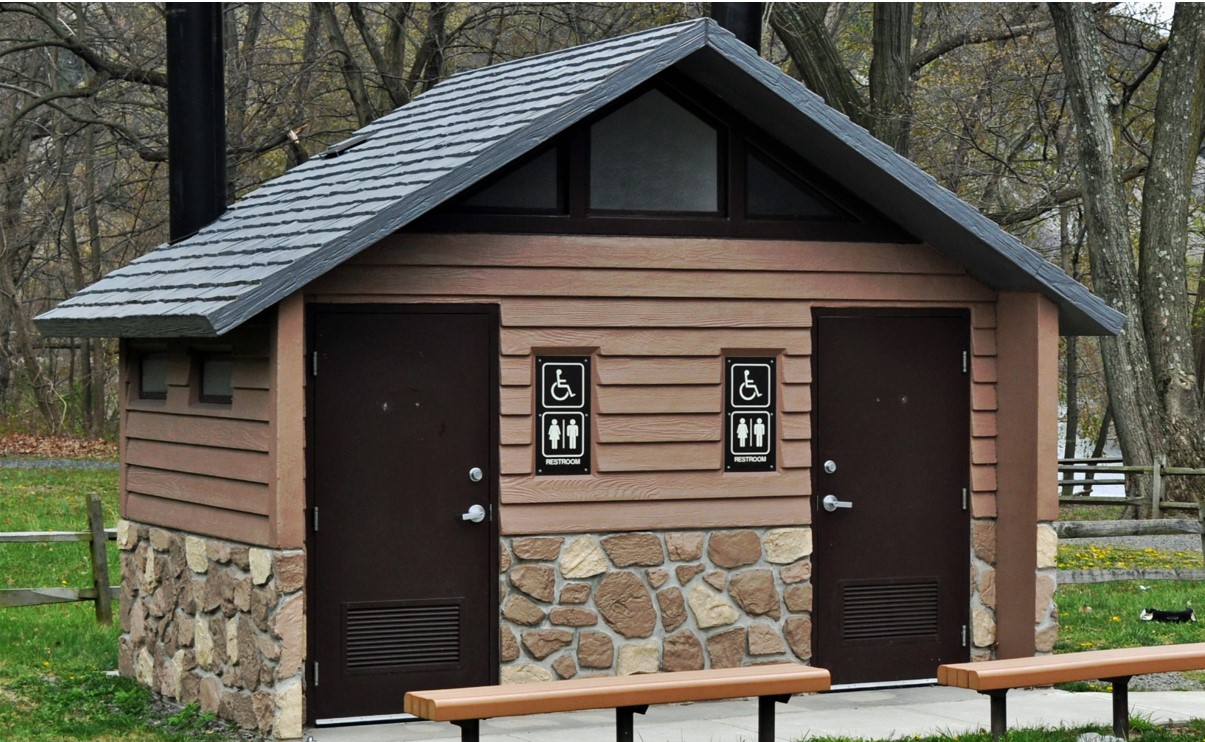 Double Rocky Mountain Restroom Installation
South Russell Village Park
April  2025
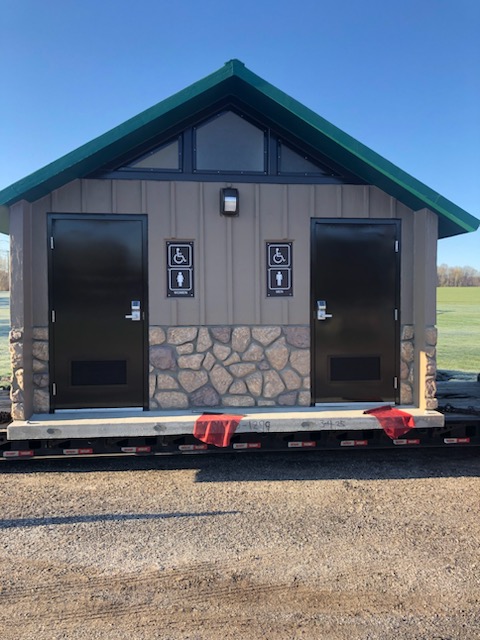 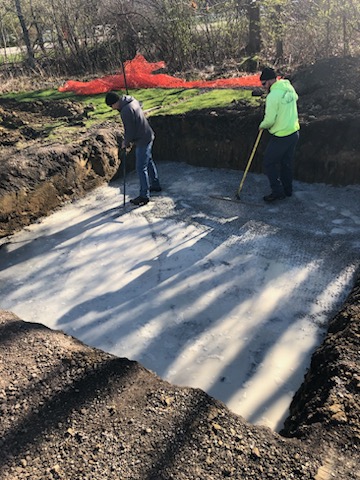 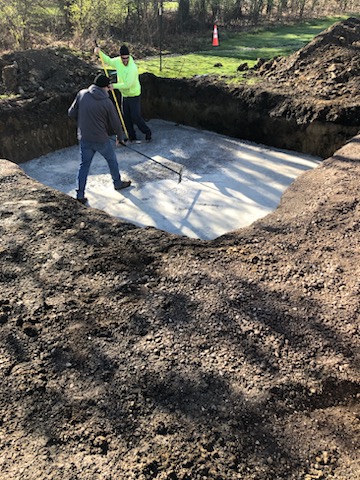 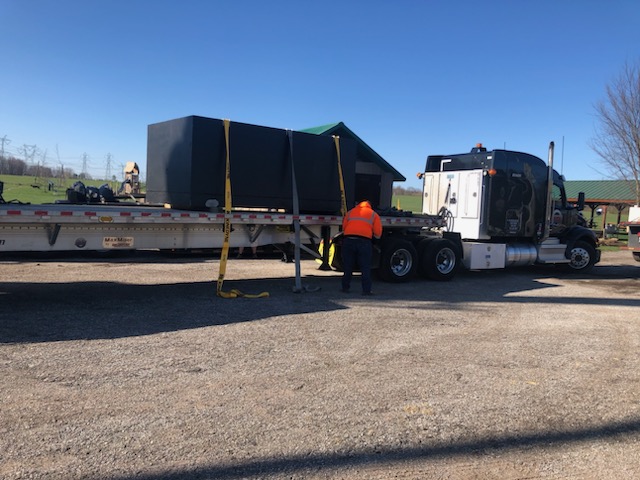 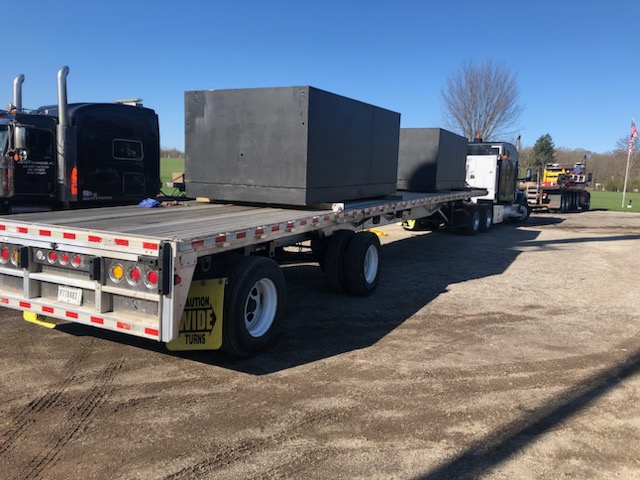 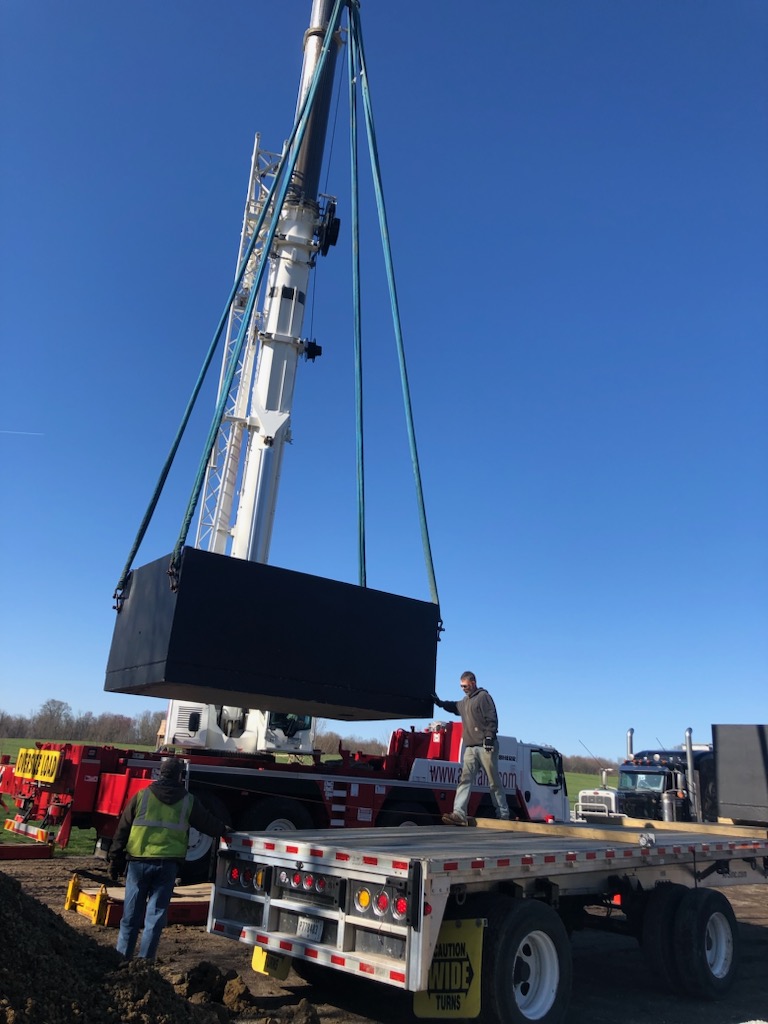 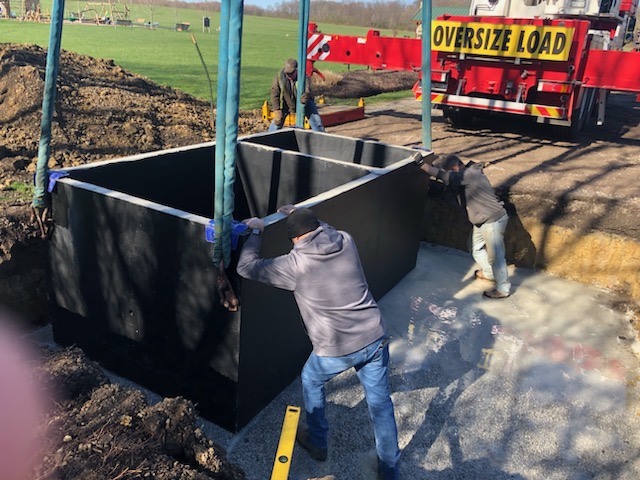 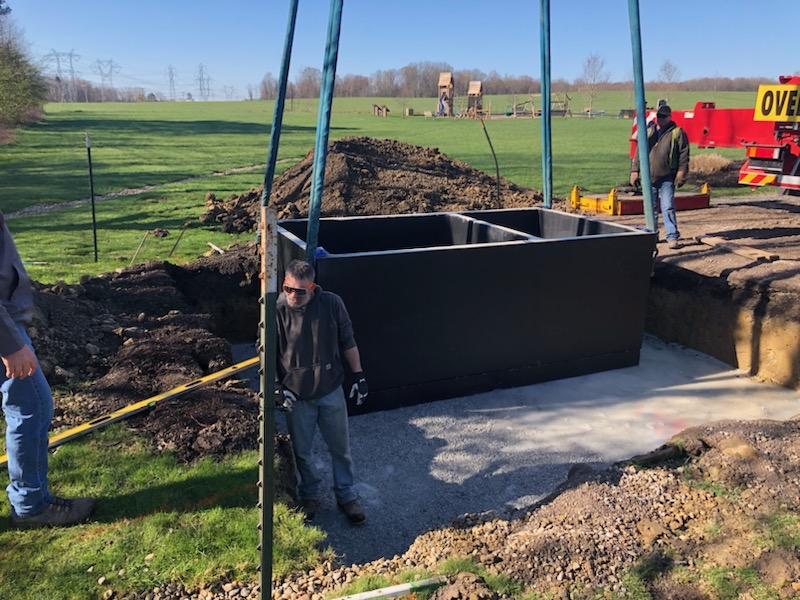 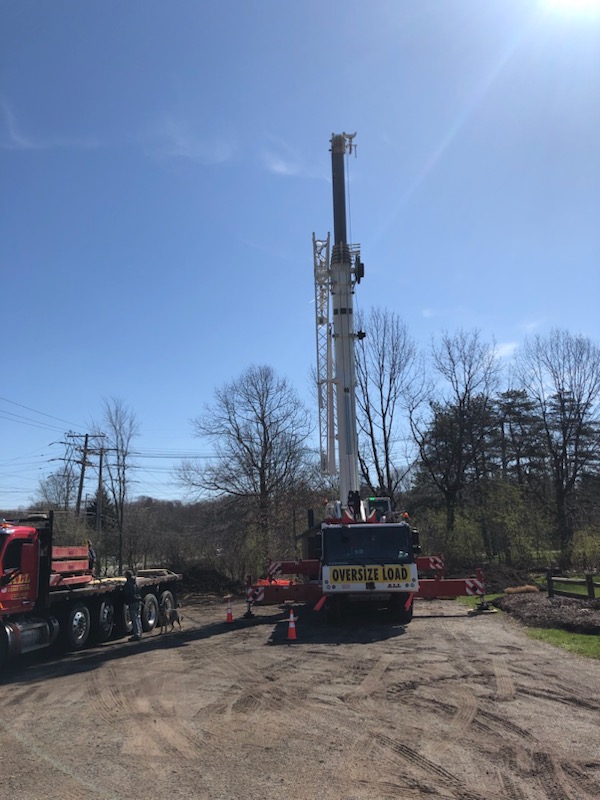 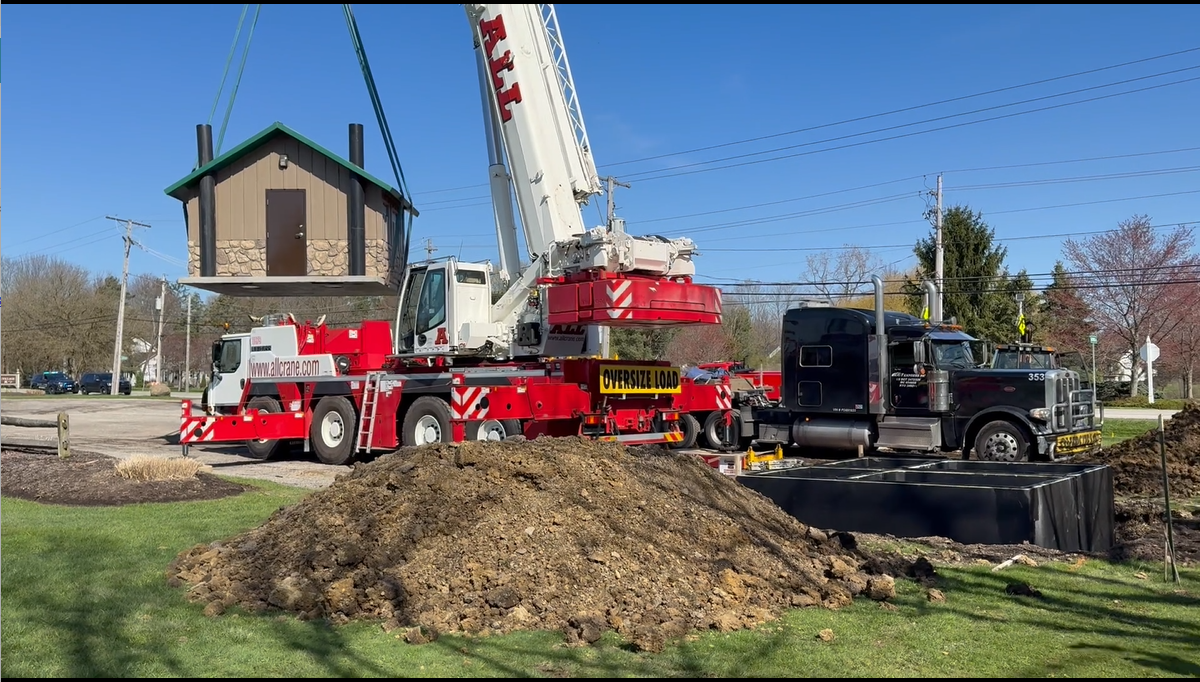 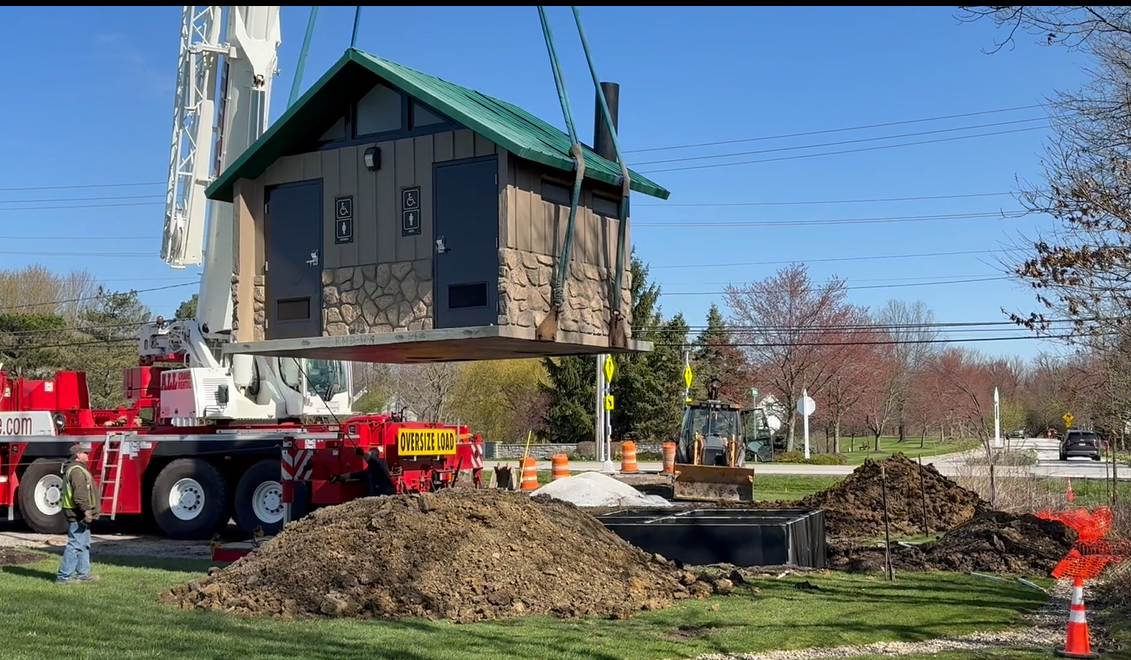 LIVE ACTION!
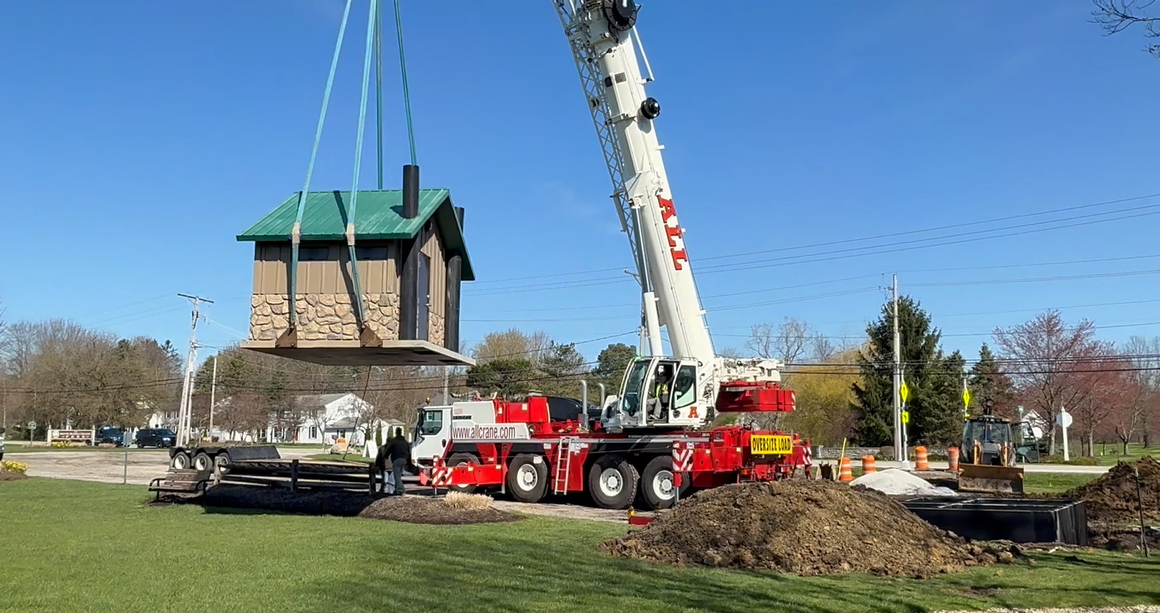 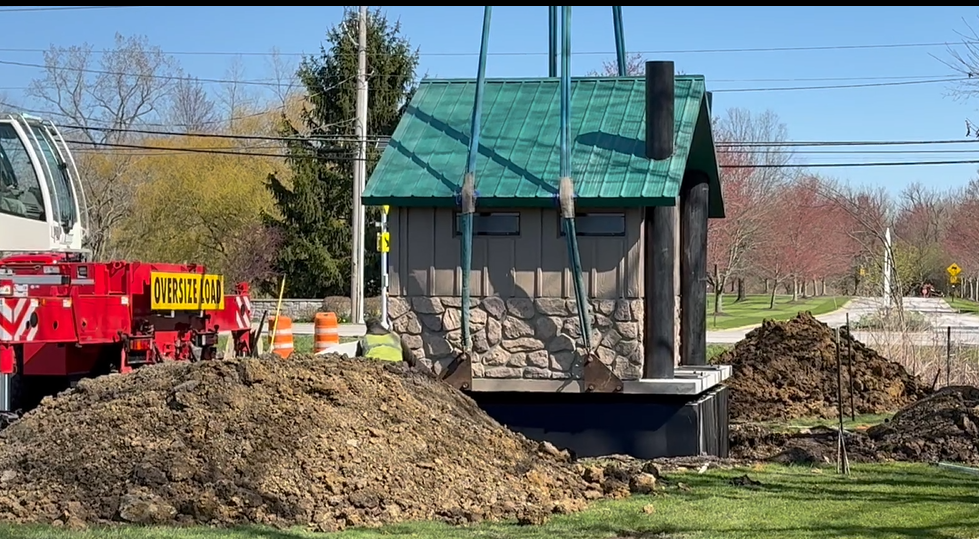 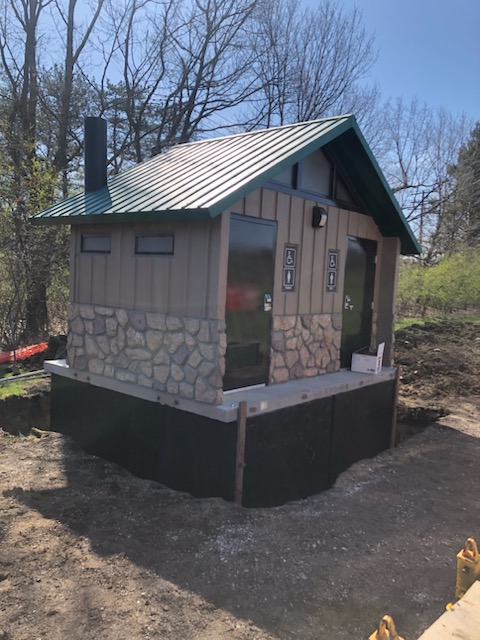 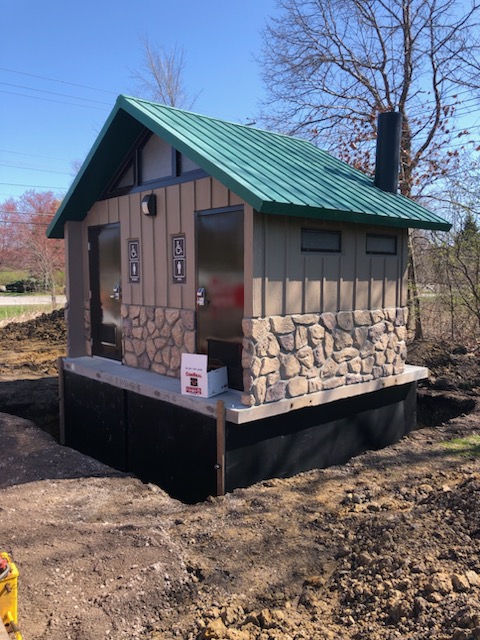 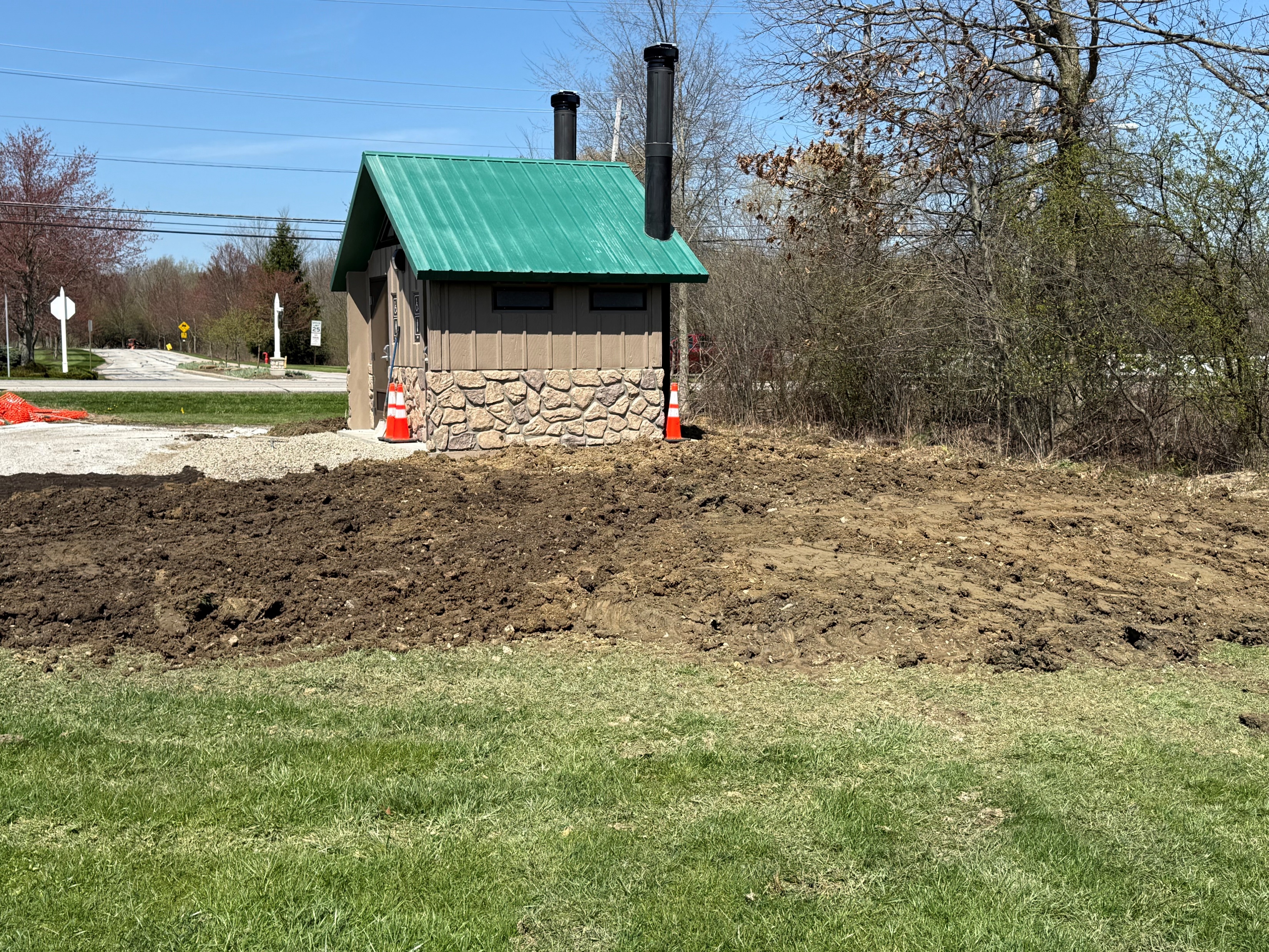 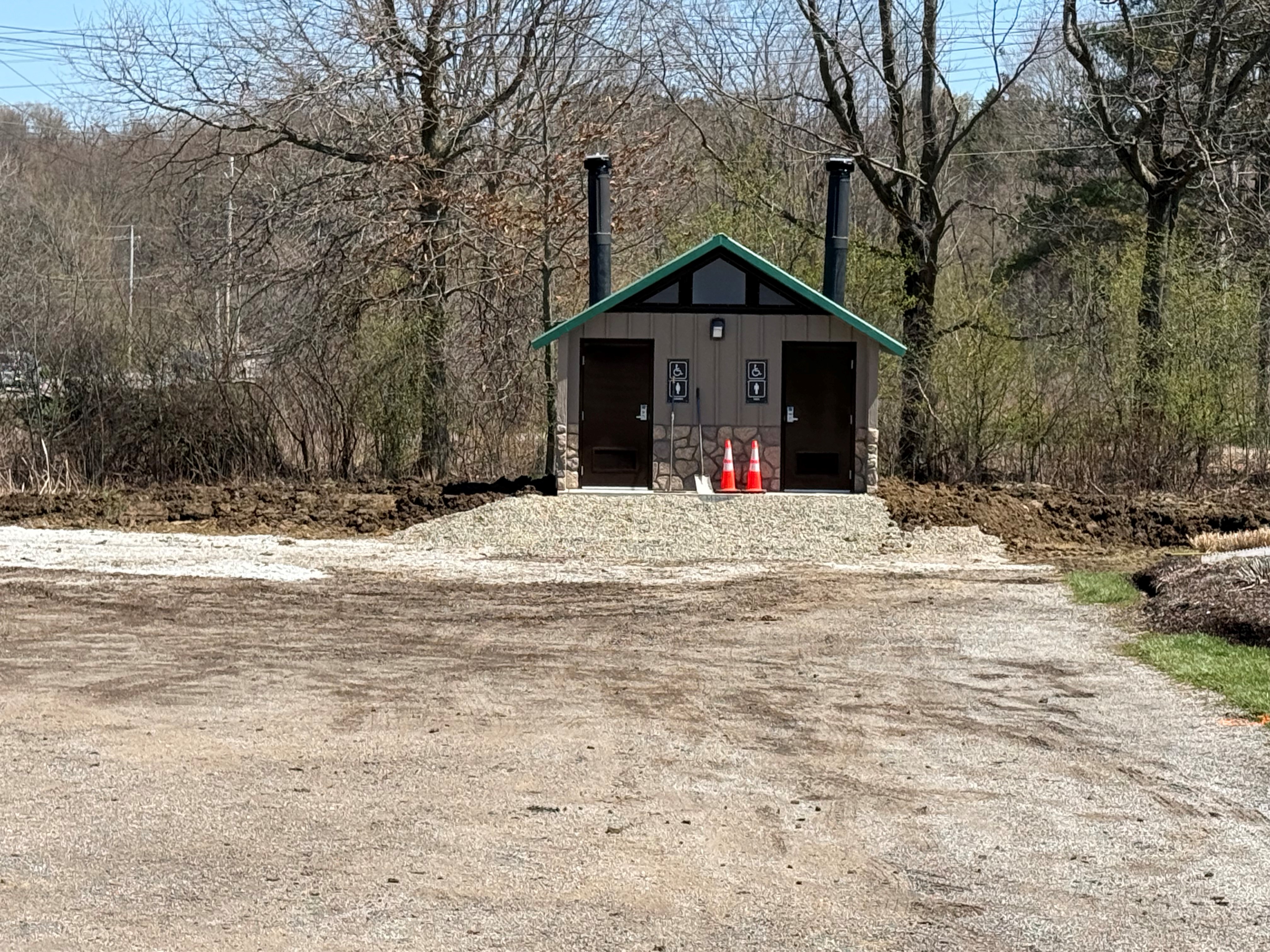